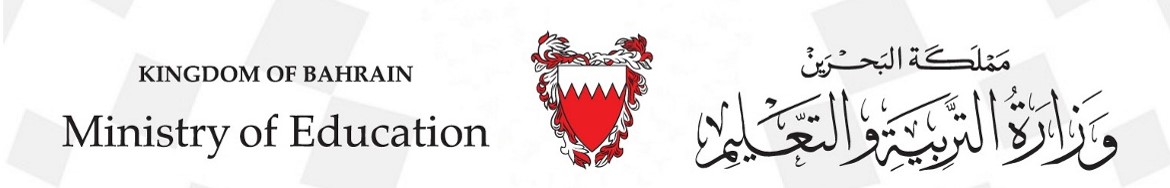 Starter
A B C D E F G H I J K L M N O P Q R S T U V W X Y  Z
Grade 2 Family and Friends 2Lesson 4Page 9
Semester (1)
English
Grade 2 starter lesson 4
Objectives
By the end of the lesson, you will be able to
1- recognize seven colours. 

2- write them correctly.
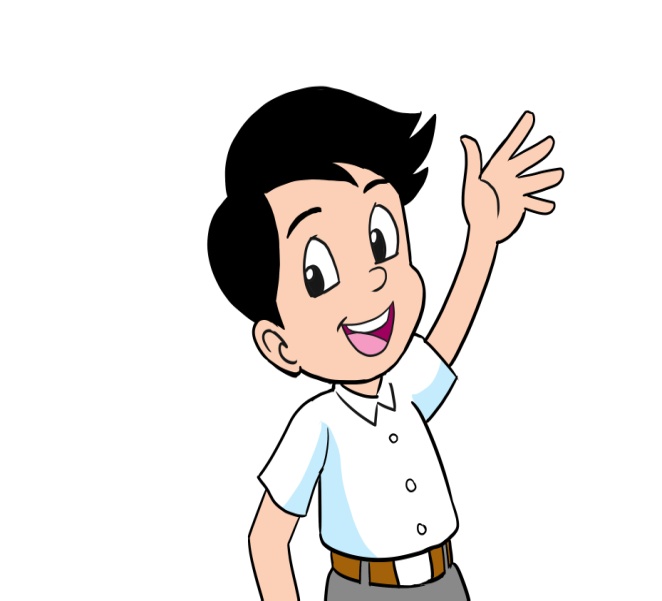 ________________________________________________________________________________________________________________________________________________
Ministry of Education-2020
Grade 2 starter lesson 4
Colours
Listen, point and repeat.
green
purple
orange
yellow
blue
red
pink
________________________________________________________________________________________________________________________________________________
Ministry of Education-2020
Grade 2 starter lesson 4
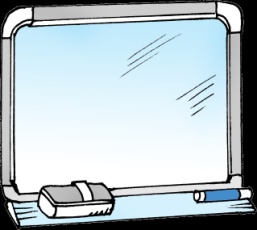 Read and match .
yellow
green
orange
purple
pink
red
blue
Click to check your answers
________________________________________________________________________________________________________________________________________________
Ministry of Education-2020
Grade 2 starter lesson 4
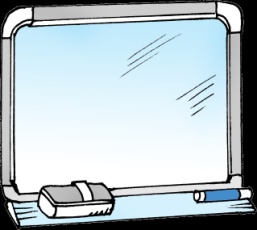 Write the missing letters .
blue
purple
yellow
red
green
orange
pink
yell..w
..reen
b..ue
re..
ora..ge
..ink
pu..ple
Click to check your answers
________________________________________________________________________________________________________________________________________________
Ministry of Education-2020
Grade 2 starter lesson 4
Look and write
green
orange
pink
purple
blue
red
yellow
Click to check your answers
________________________________________________________________________________________________________________________________________________
Ministry of Education-2020
Grade 2 starter lesson 4
End of lesson 4
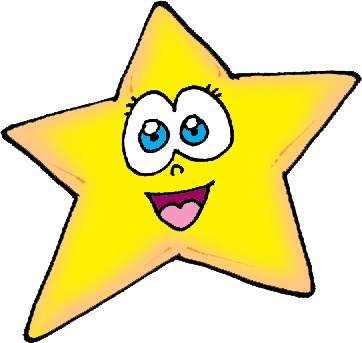 Good job dear !
_________________________________________________________________________________________________________________________________________________
Ministry of Education-2020